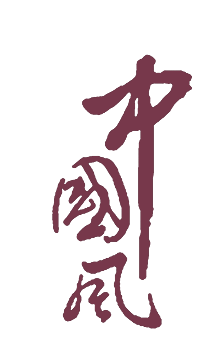 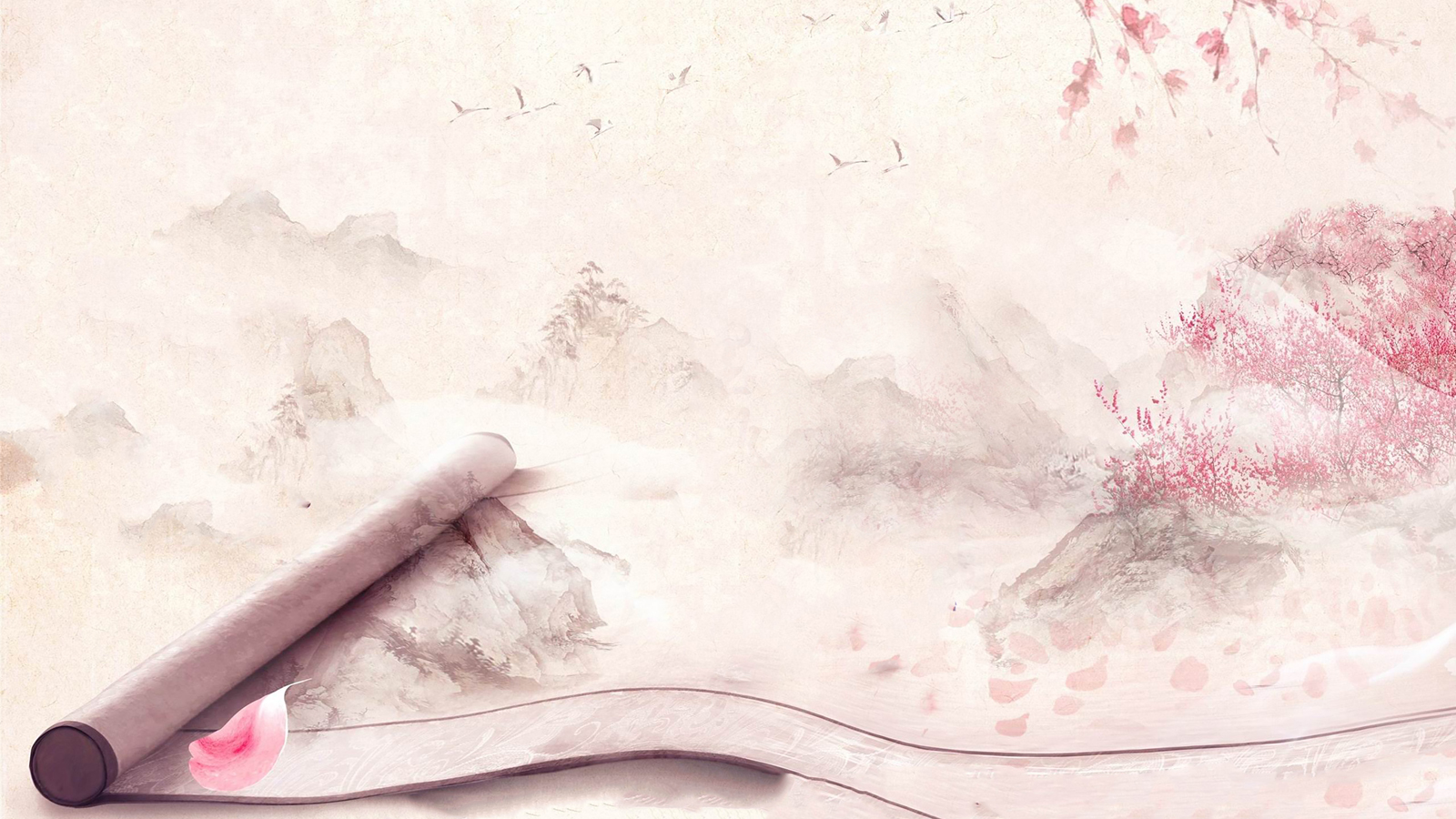 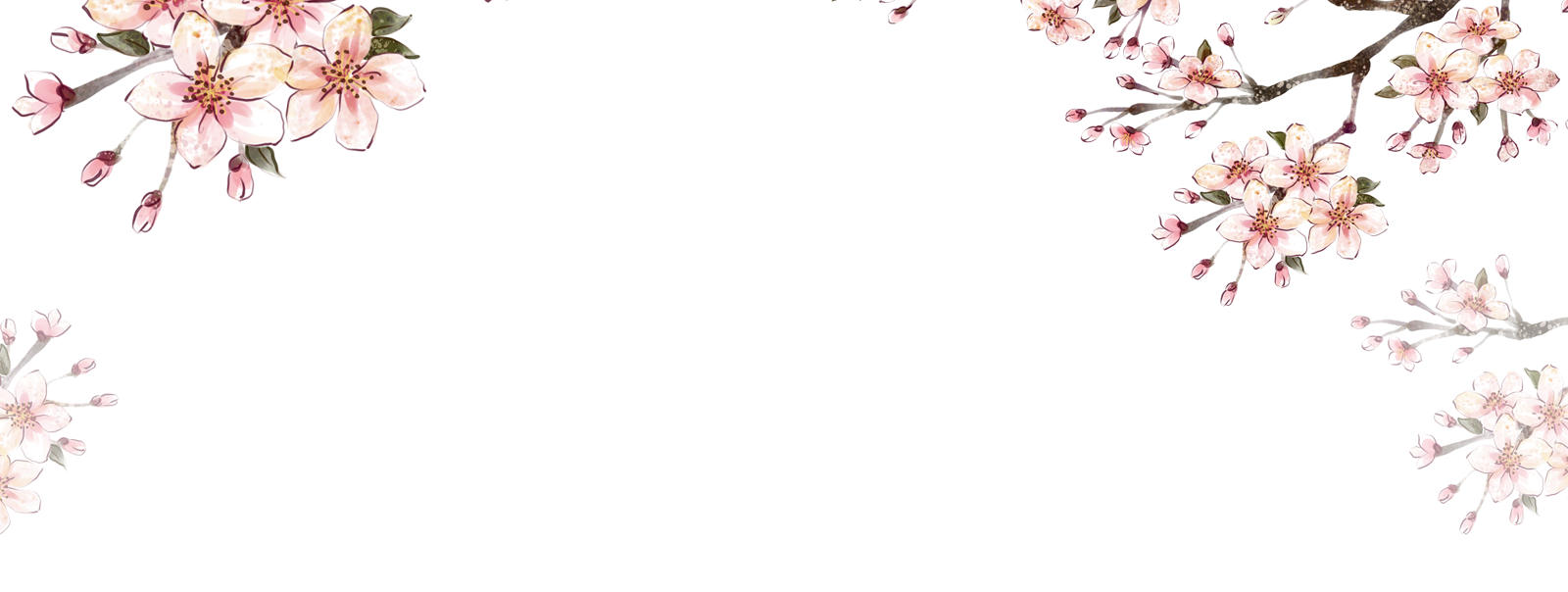 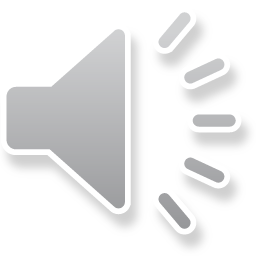 请在此处添加详细描述文本，尽量与标题文本语言风格相符合，语言描述尽量简洁生动。请在此处添加详细描述文本，尽量与标题文本语言风格相符合，语言描述尽量简洁生动。
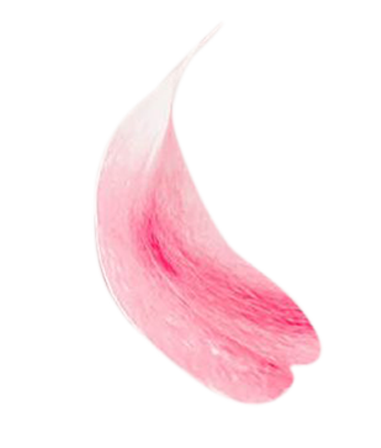 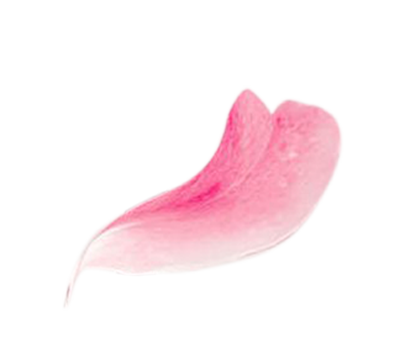 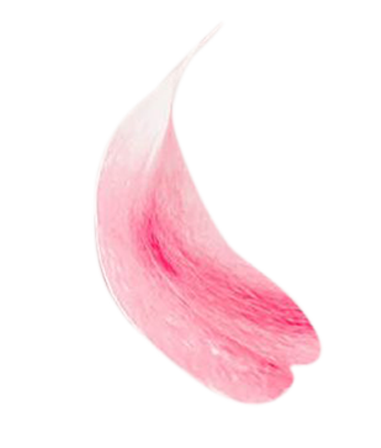 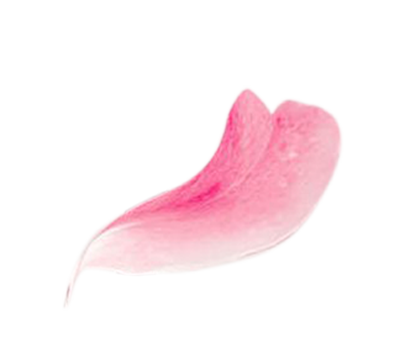 目录
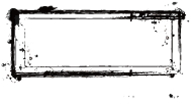 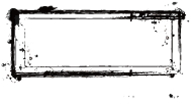 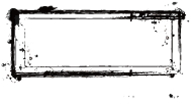 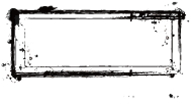 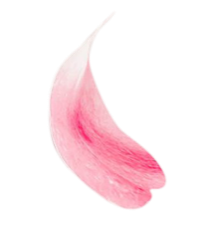 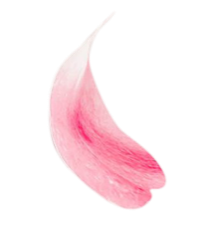 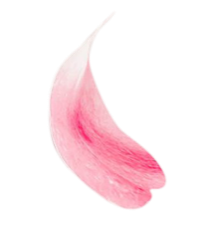 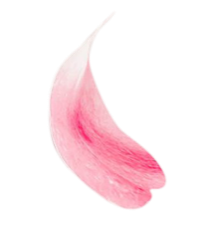 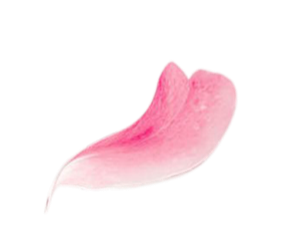 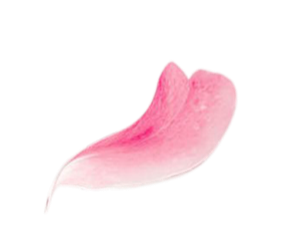 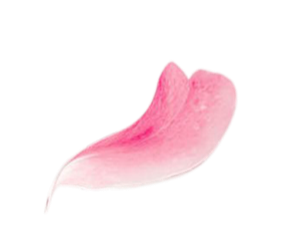 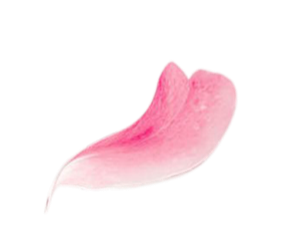 请输入你的题目
请输入你的题目
请输入你的题目
请输入你的题目
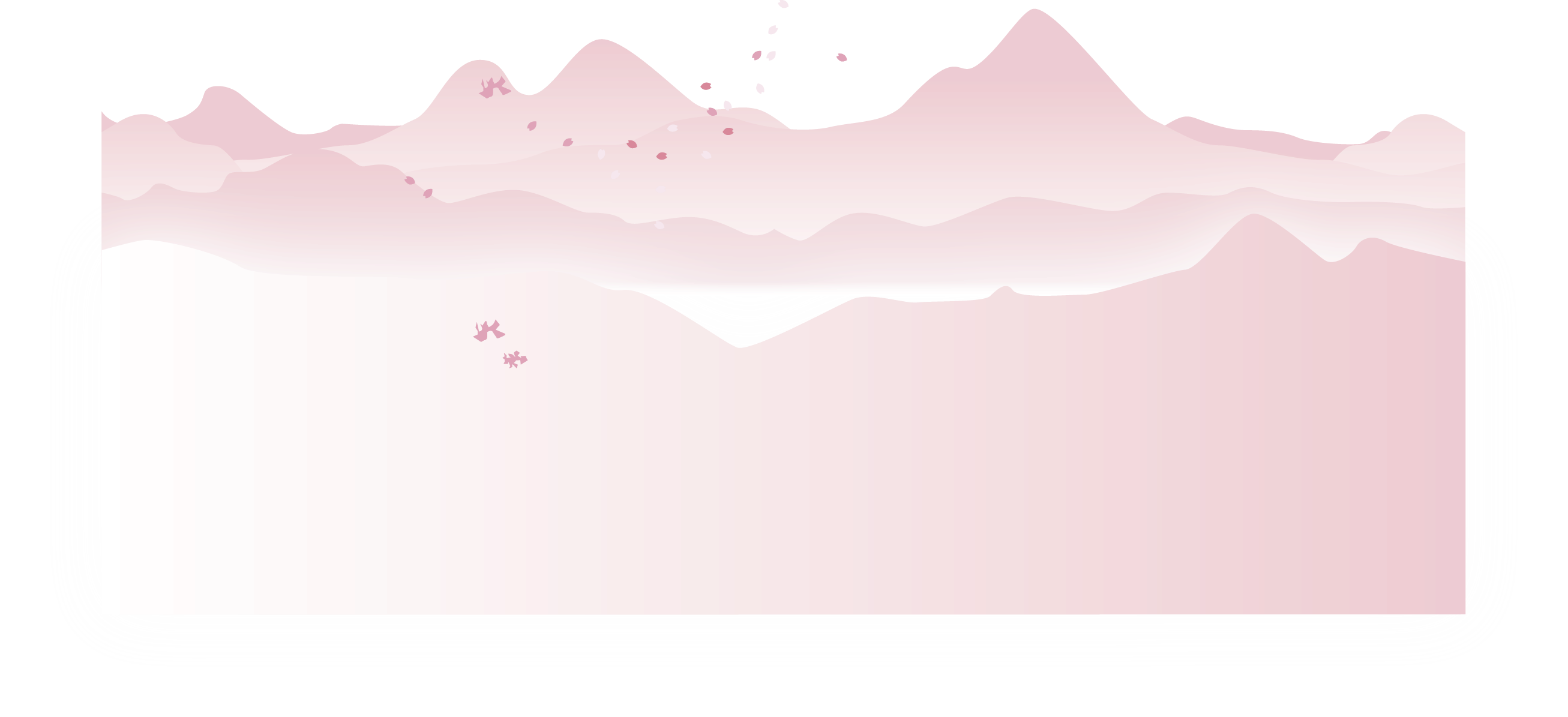 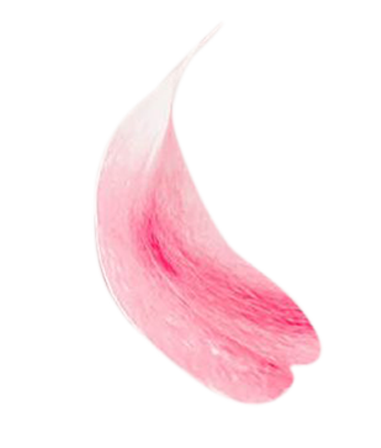 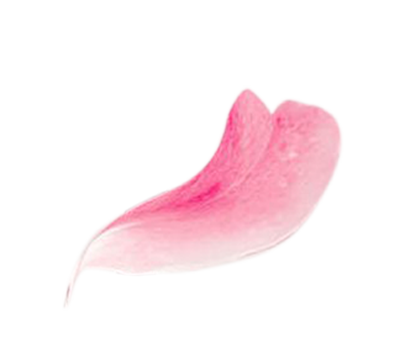 壹
请在此处添加详细描述文本，尽量与标题文本语言风格相符合，语言描述尽量简洁生动。请在此处添加详细描述文本，尽量与标题文本语言风格相符合，语言描述尽量简洁生动。
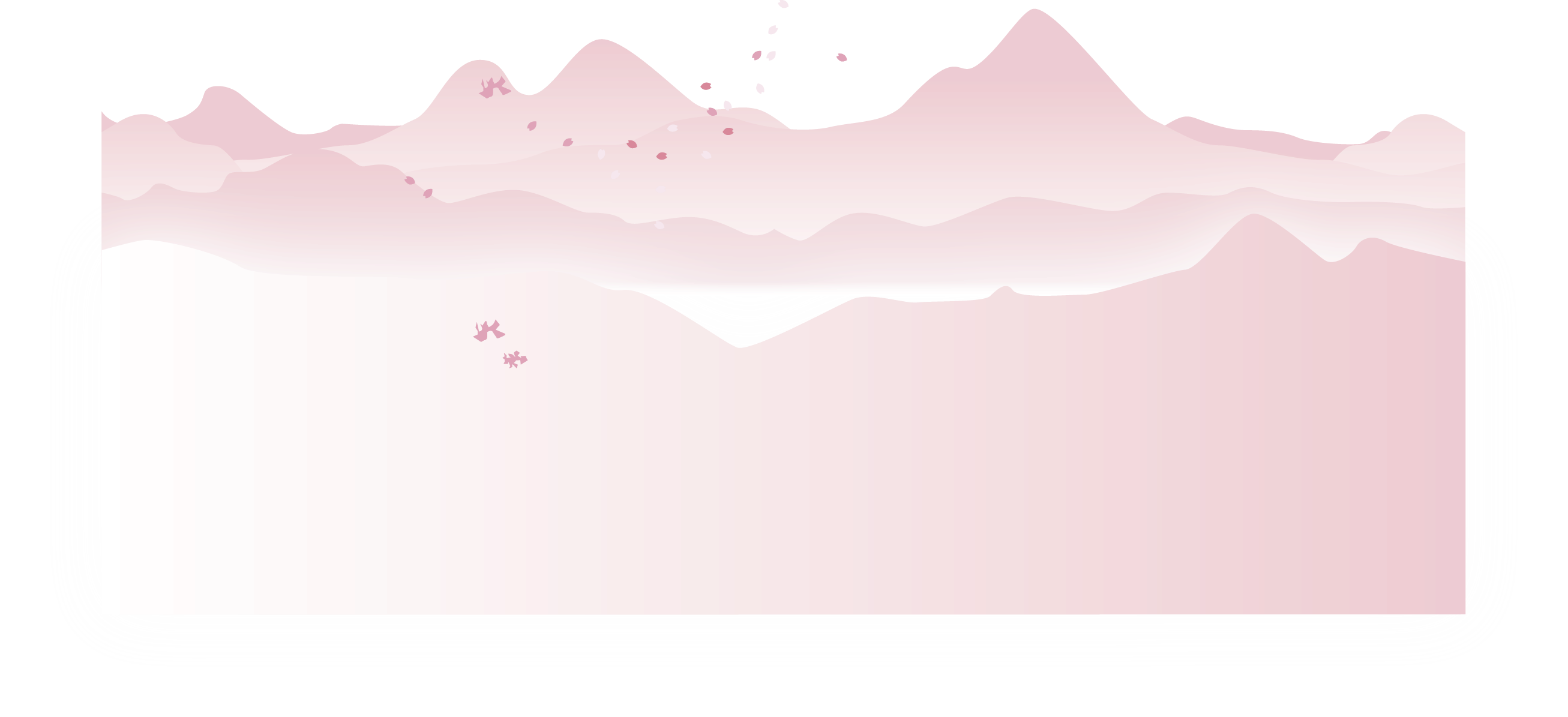 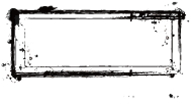 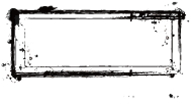 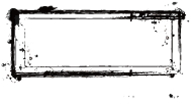 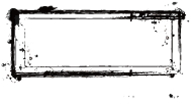 在此输入文字容
在此输入文字容
在此输入文字容
在此输入文字容
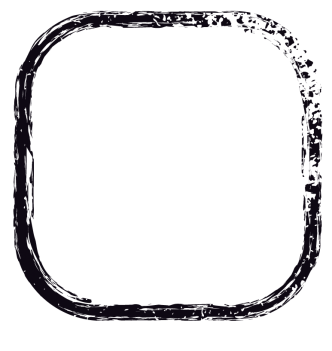 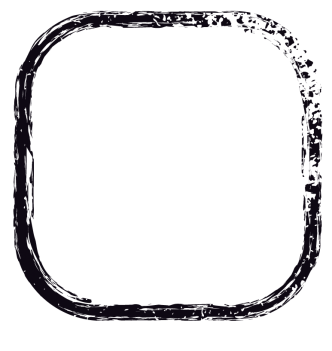 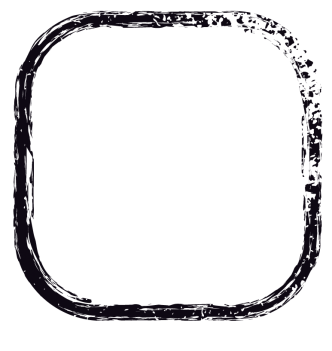 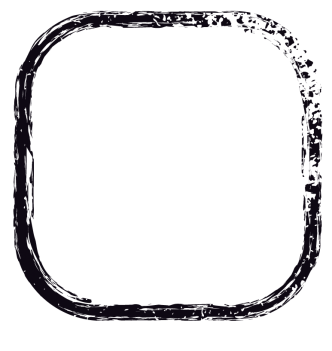 在此输入文字内容
在此输入文字内容
在此输入文字内容
在此输入文字内容
在此输入文字内容
在此输入文字内容
在此输入文字内容
在此输入文字内容
在此输入文字内容
在此输入文字内容
在此输入文字内容
在此输入文字内容
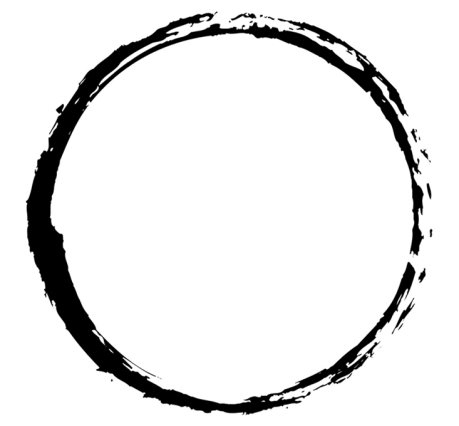 C
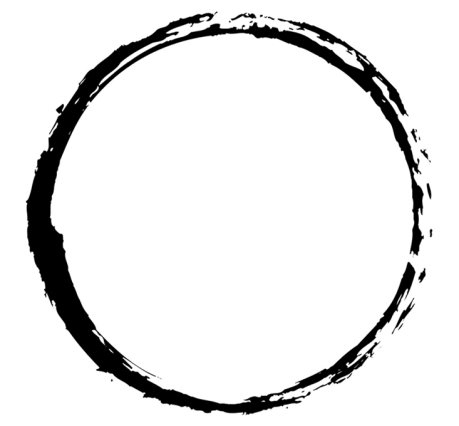 B
点击此处
添加文字
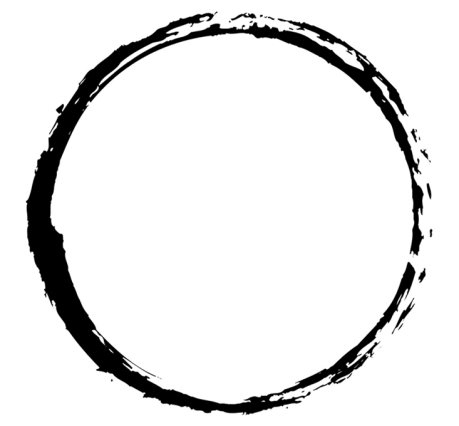 A
点击此处
添加文字
点击此处
添加文字
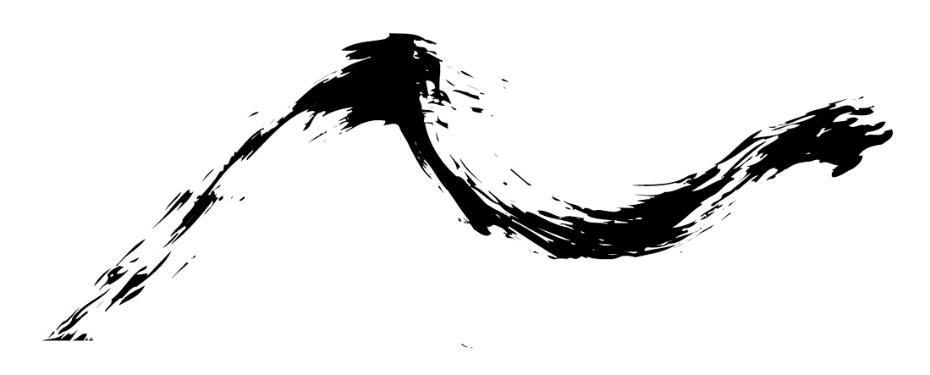 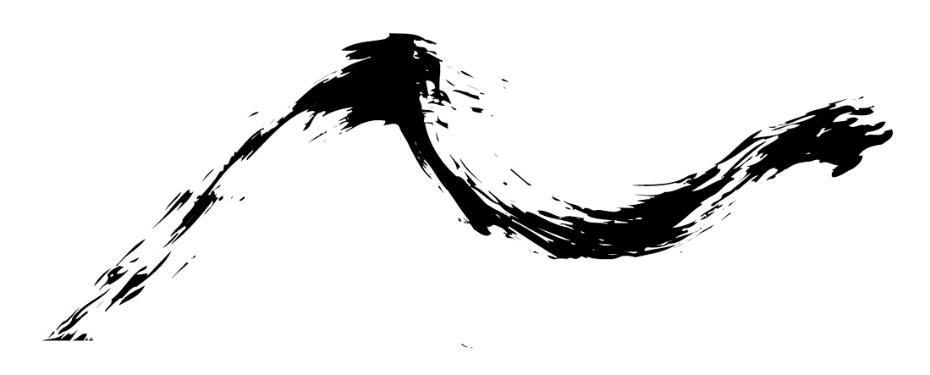 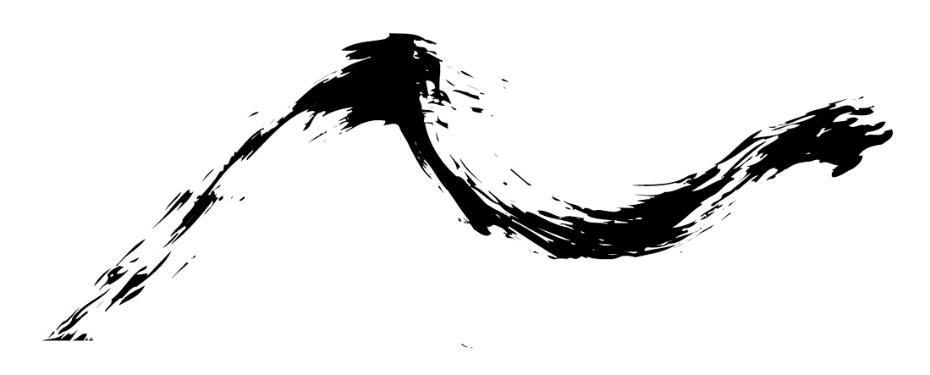 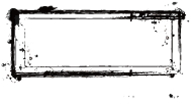 第四步
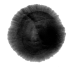 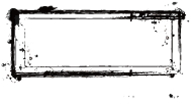 第三步
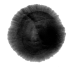 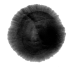 在此添加标题或目录索引
 在此添加标题或目录索引
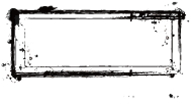 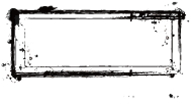 第一步
第二步
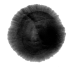 在此添加标题或目录索引
 在此添加标题或目录索引
在此添加标题或目录索引
 在此添加标题或目录索引
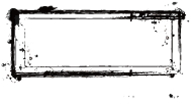 2016
单击此处添加段落标题文字内容
单击此处添加段落标题文字内容
单击此处添加段落标题文字内容
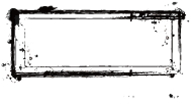 2017
单击此处添加段落标题文字内容
单击此处添加段落标题文字内容
单击此处添加段落标题文字内容
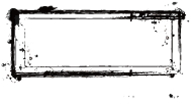 2018
单击此处添加段落标题文字内容
单击此处添加段落标题文字内容
单击此处添加段落标题文字内容
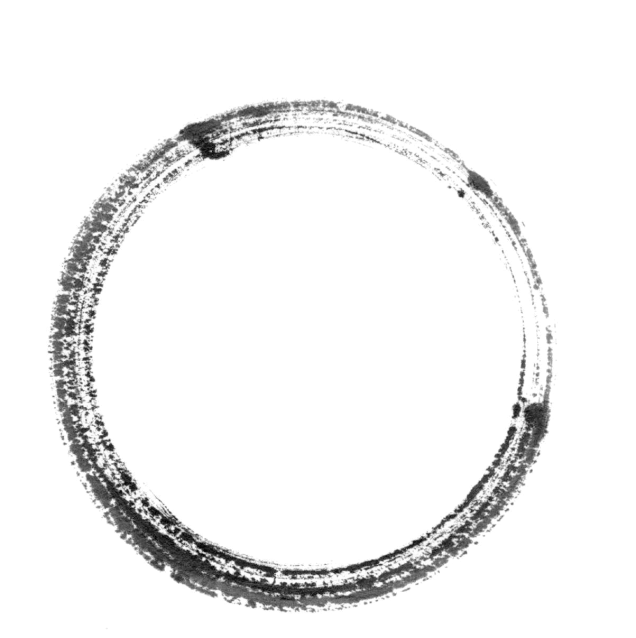 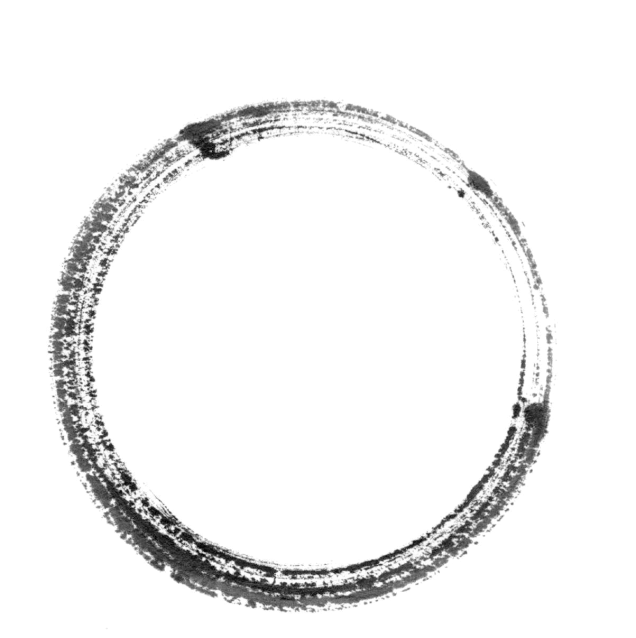 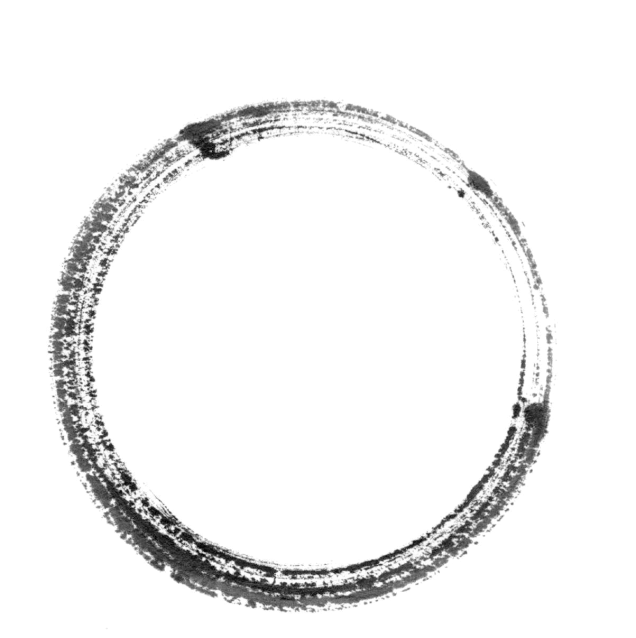 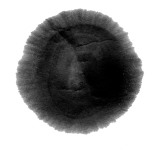 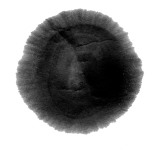 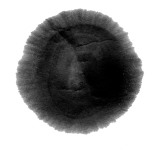 1
2
3
点击此处添加您要的内容文字点击此处添加您要的内容文字
点击此处添加您要的内容文字点击此处添加您要的内容文字
点击此处添加您要的内容文字点击此处添加您要的内容文字
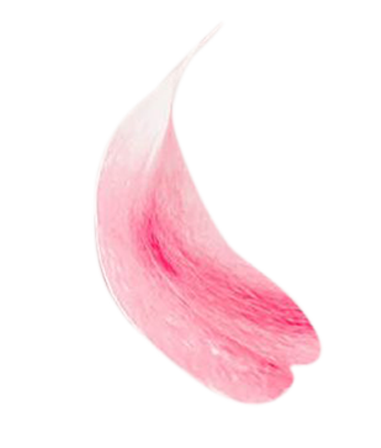 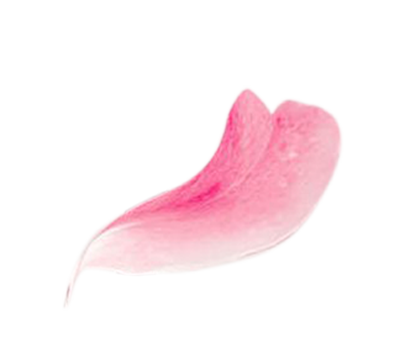 贰
请在此处添加详细描述文本，尽量与标题文本语言风格相符合，语言描述尽量简洁生动。请在此处添加详细描述文本，尽量与标题文本语言风格相符合，语言描述尽量简洁生动。
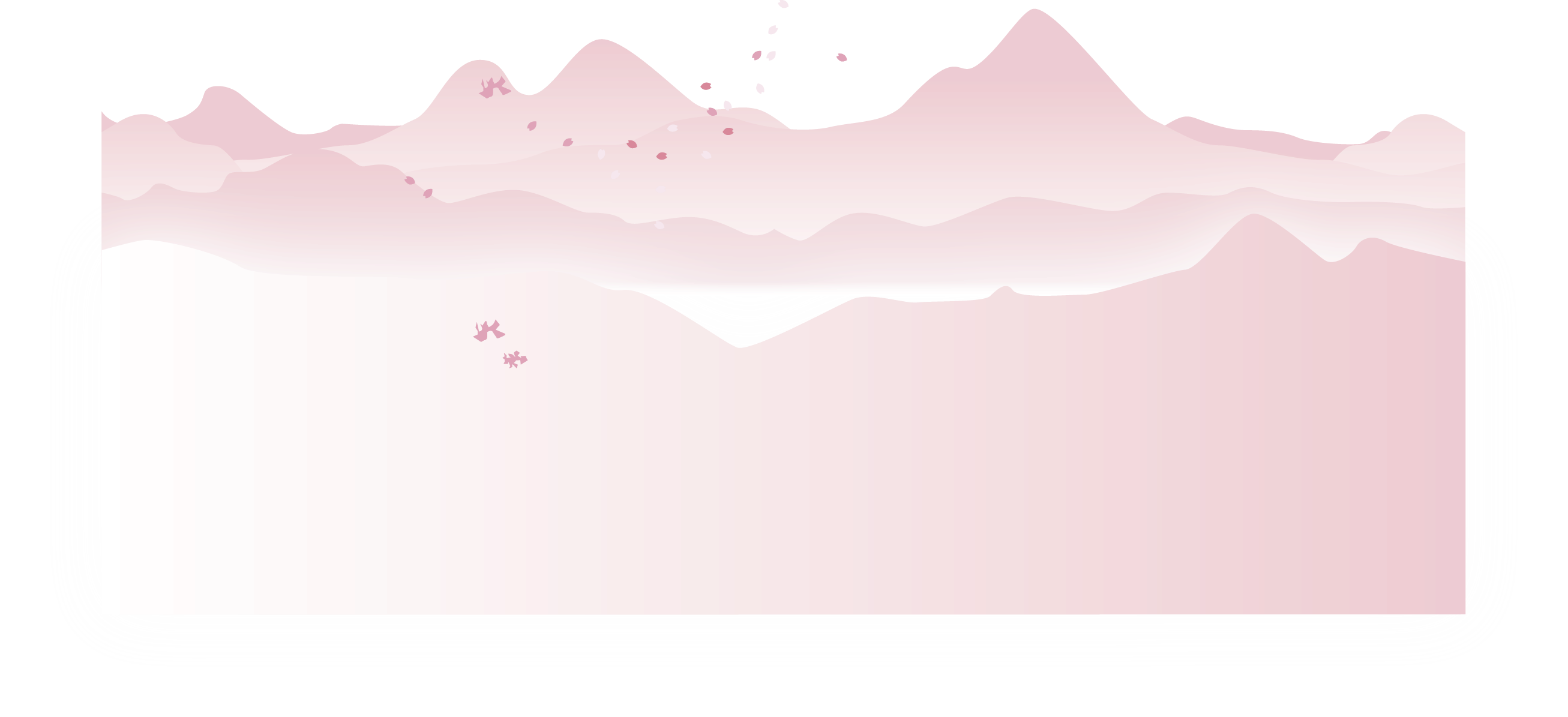 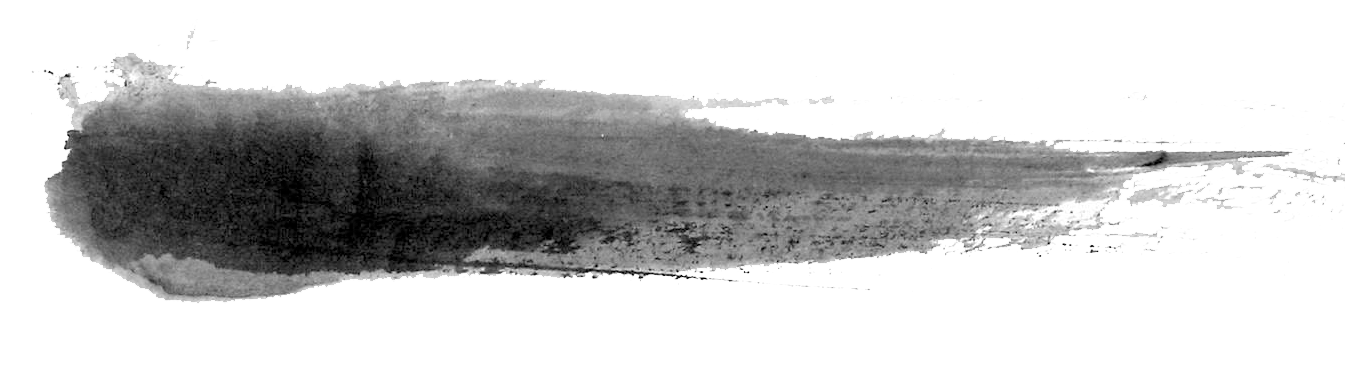 ① 单击此处添加文字
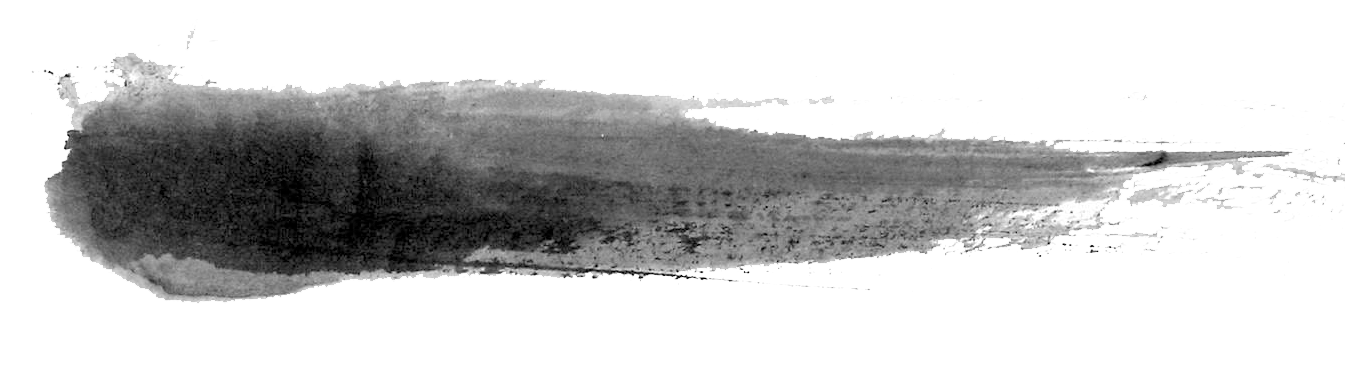 ② 单击此处添加文字
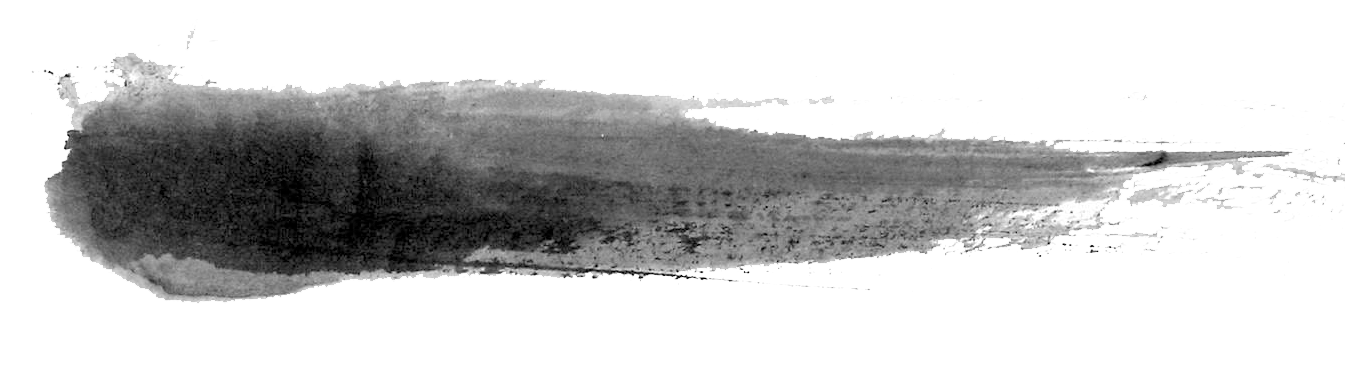 ③ 单击此处添加文字
◎单击此处添加段落文字内容单击此处添加段落文字内容
◎单击此处添加段落文字内容单击此文字处添加段落文字内容
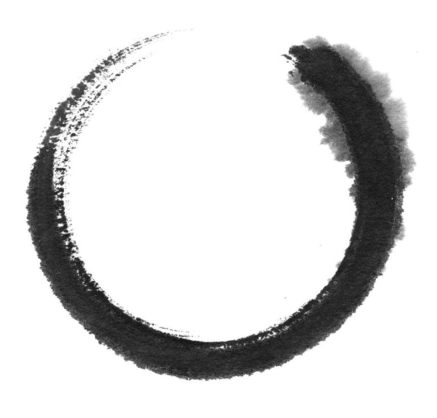 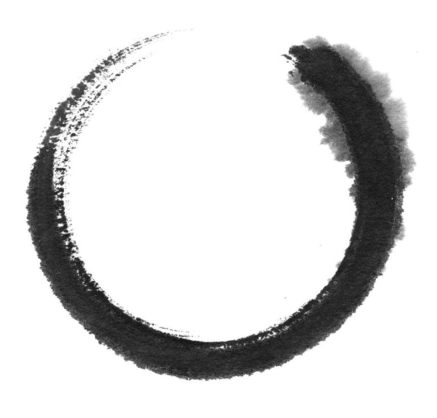 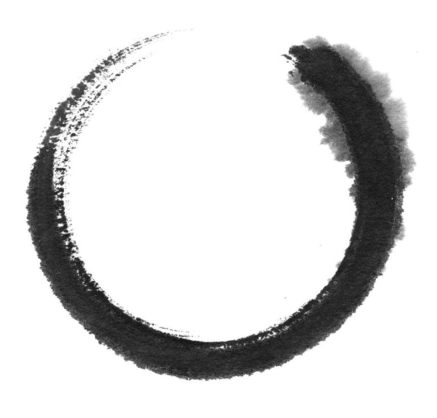 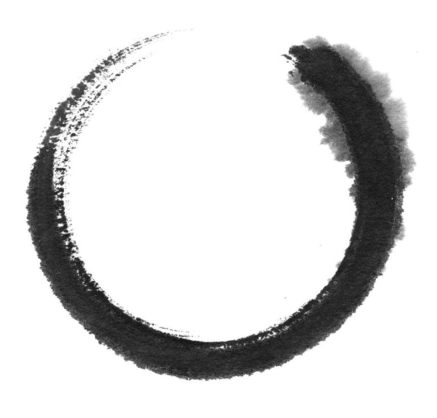 15%
45%
65%
85%
在此添加标题
在此添加标题
在此添加标题
在此添加标题
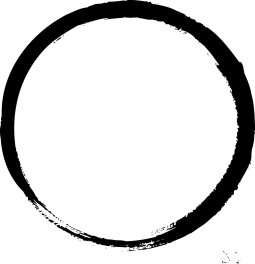 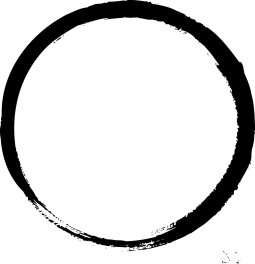 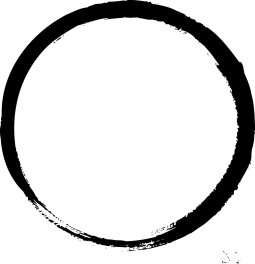 1
2
3
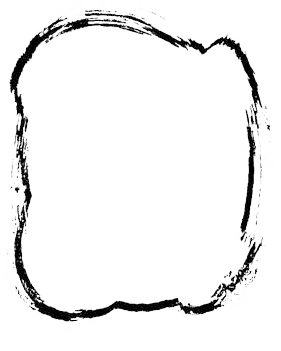 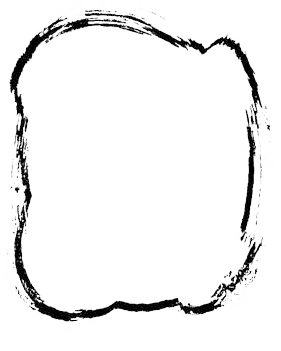 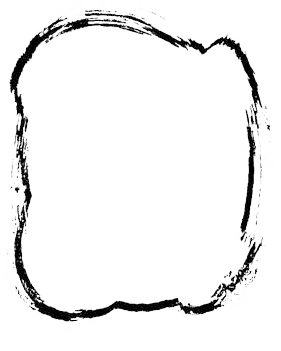 这里输入文本这里输入文本
这里输入文本这里输入文本
这里输入文本这里输入文本
这里输入文本这里输入文本
这里输入文本这里输入文本
这里输入文本这里输入文本
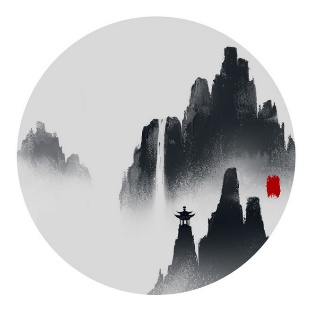 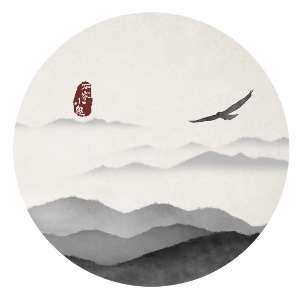 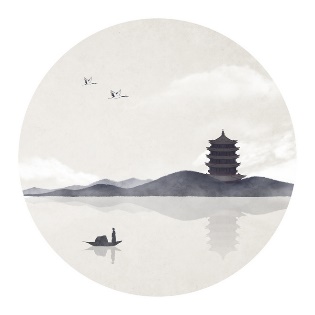 单击此处添加文本
单击此处添加文本
单击此处添加文本
单击此处添加文本
单击此处添加文本
单击此处添加文本
单击此处添加文本
单击此处添加文本
单击此处添加文本
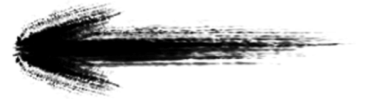 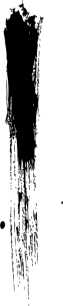 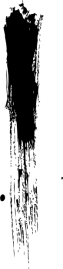 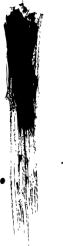 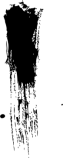 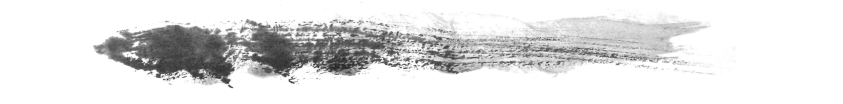 添加标题
2014
2015
2016
2017
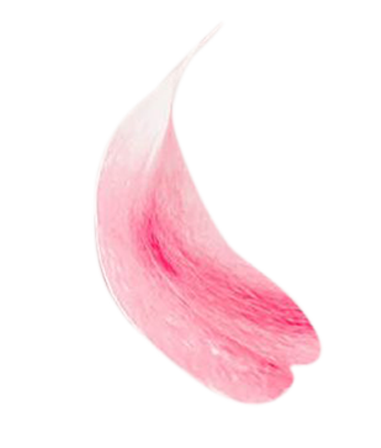 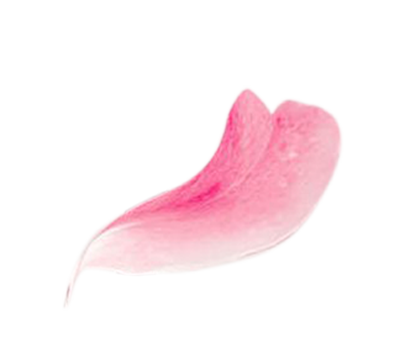 叁
请在此处添加详细描述文本，尽量与标题文本语言风格相符合，语言描述尽量简洁生动。请在此处添加详细描述文本，尽量与标题文本语言风格相符合，语言描述尽量简洁生动。
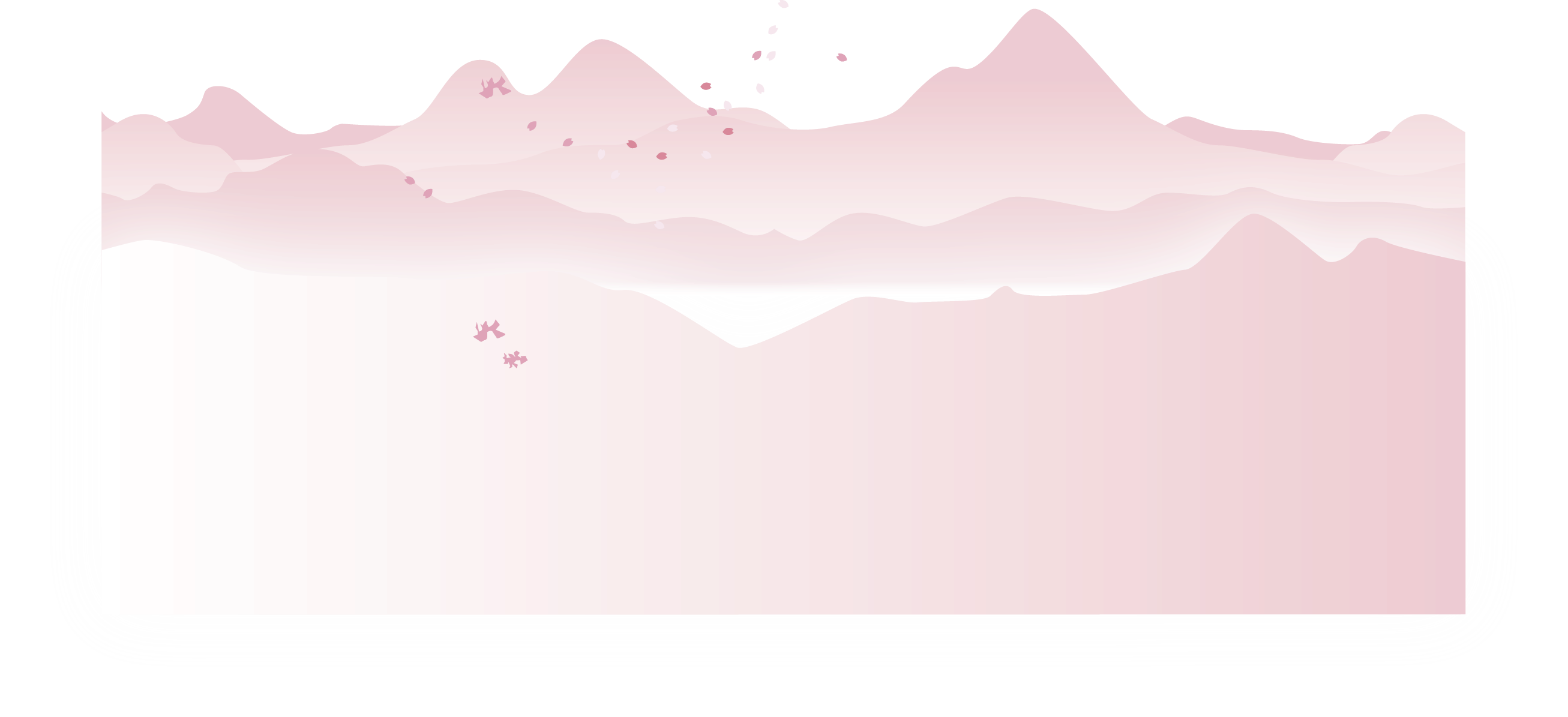 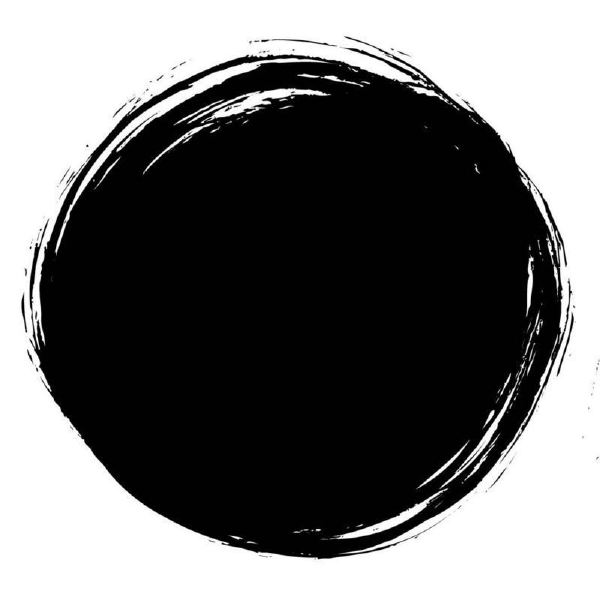 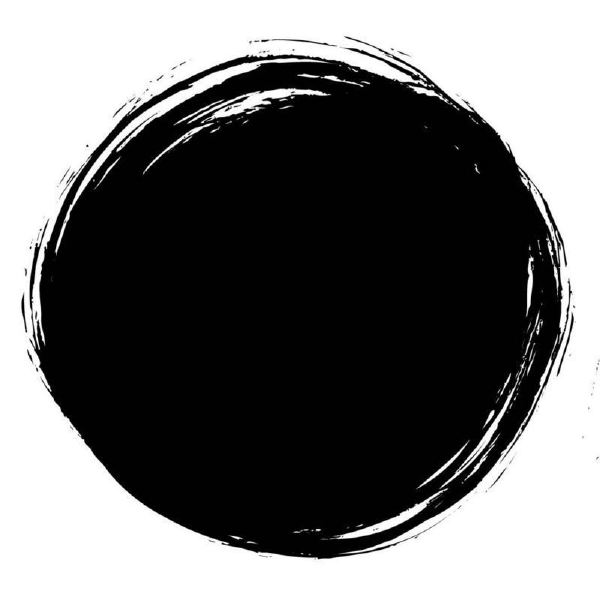 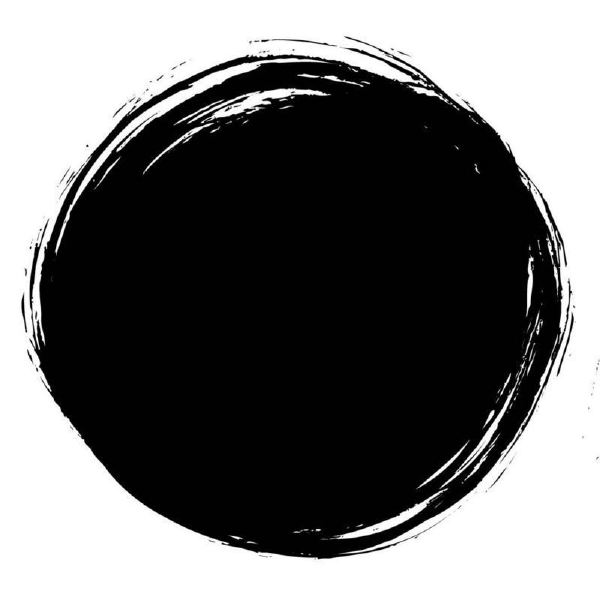 单击此处添加文本
单击此处添加文本
单击此处添加文本
单击此处添加文本
单击此处添加文本
单击此处添加文本
单击此处添加文本
单击此处添加文本
单击此处添加文本
单击添加文字
单击此处添加文字
单击此处添加文字
单击添加文字
单击此处添加文字
单击此处添加文字
单击添加文字
单击此处添加文字
单击此处添加文字
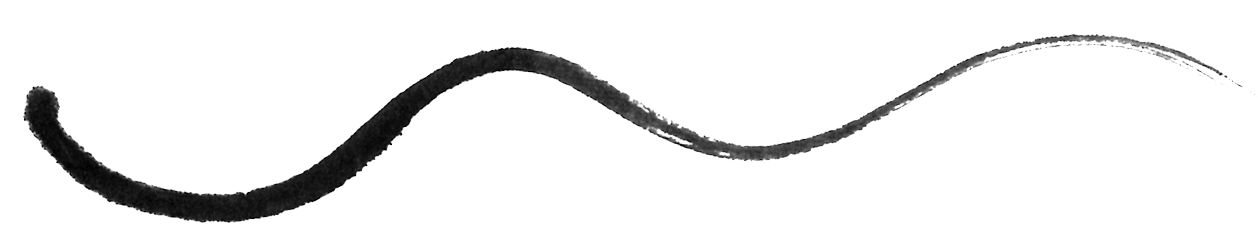 单击添加文字
单击此处添加文字
单击此处添加文字
单击添加文字
单击此处添加文字
单击添加文字
单击此处添加文字
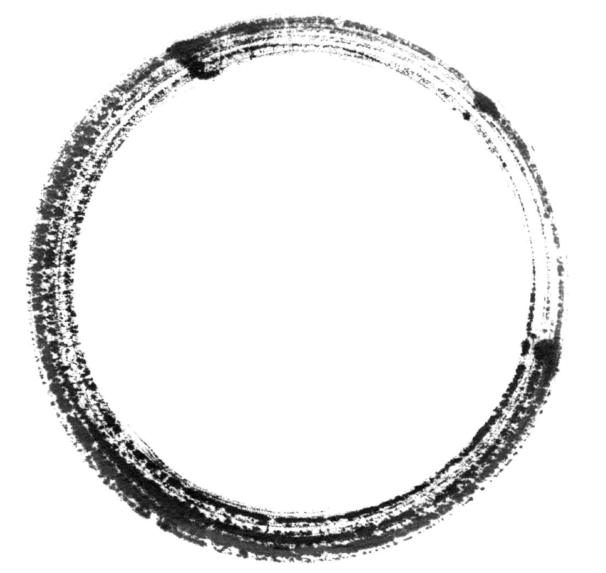 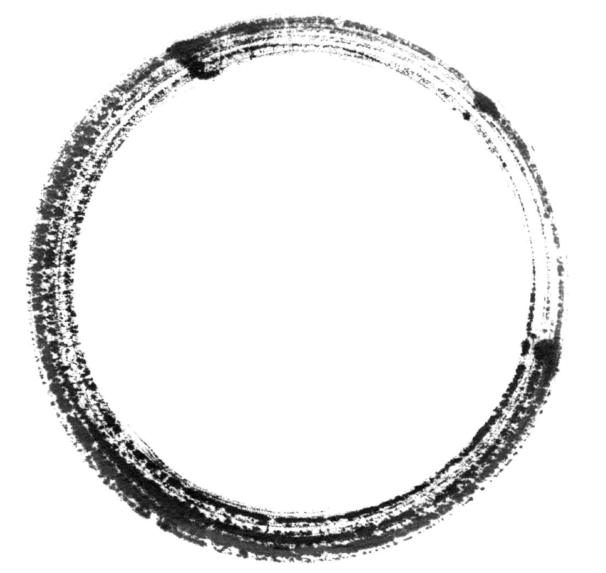 文本
点击添加文字
文本
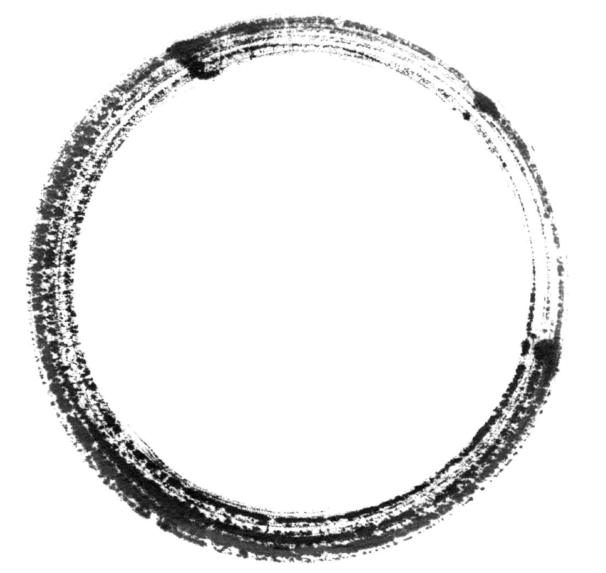 点击添加文字
文本
点击添加文字
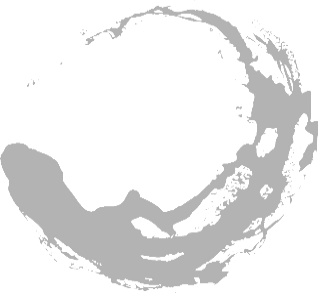 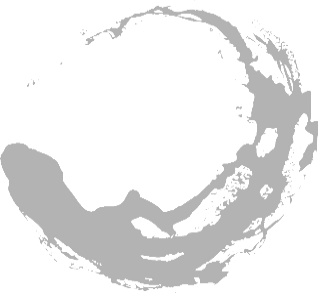 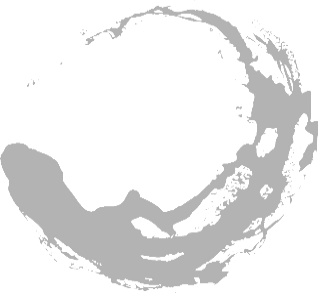 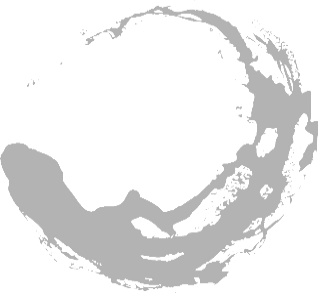 2014
2015
2016
2017
单击此处添加文本
单击此处添加文本
单击此处添加文本
单击此处添加文本
单击此处添加文本
单击此处添加文本
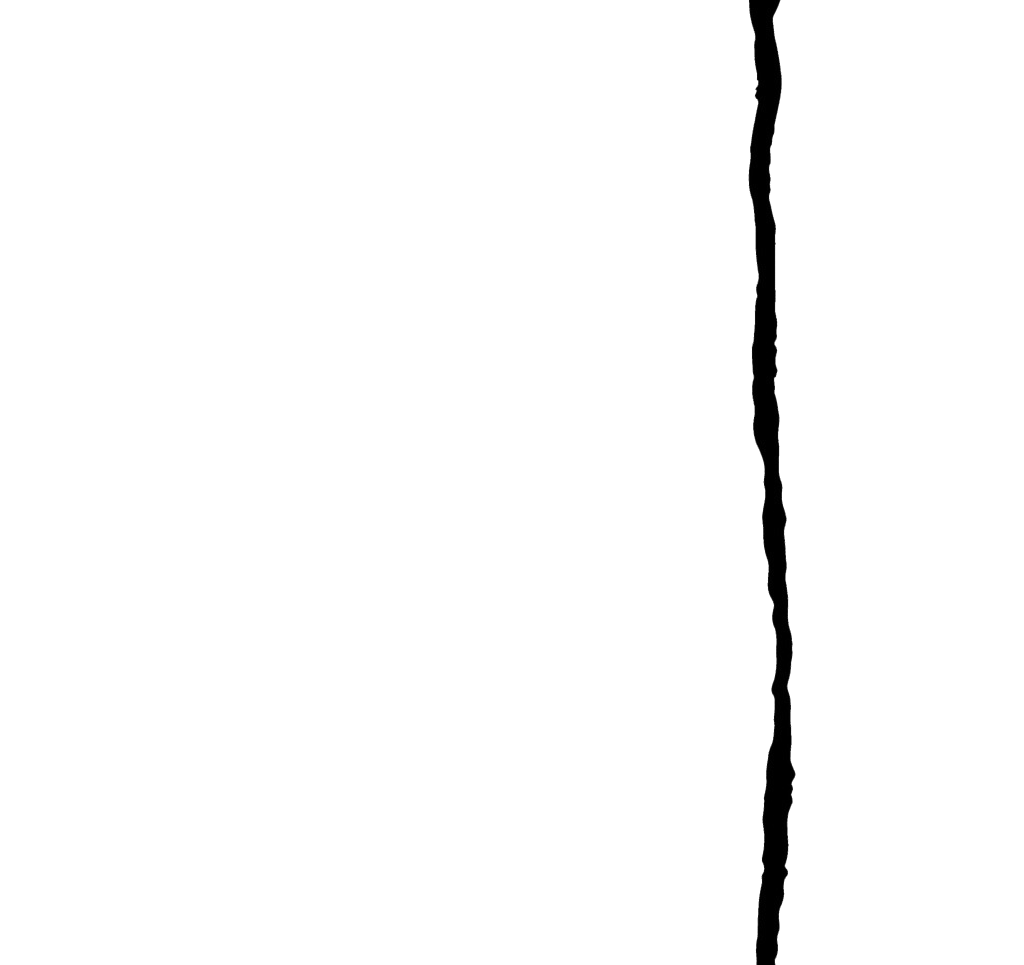 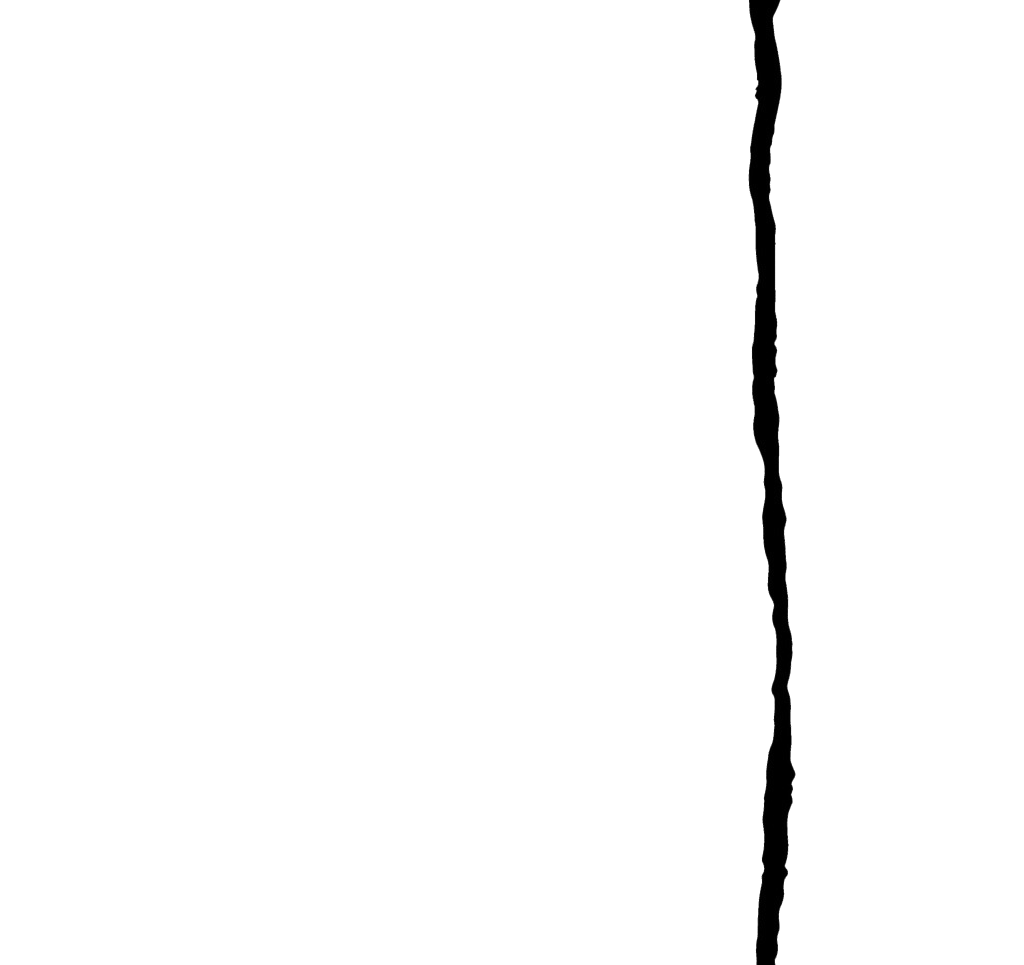 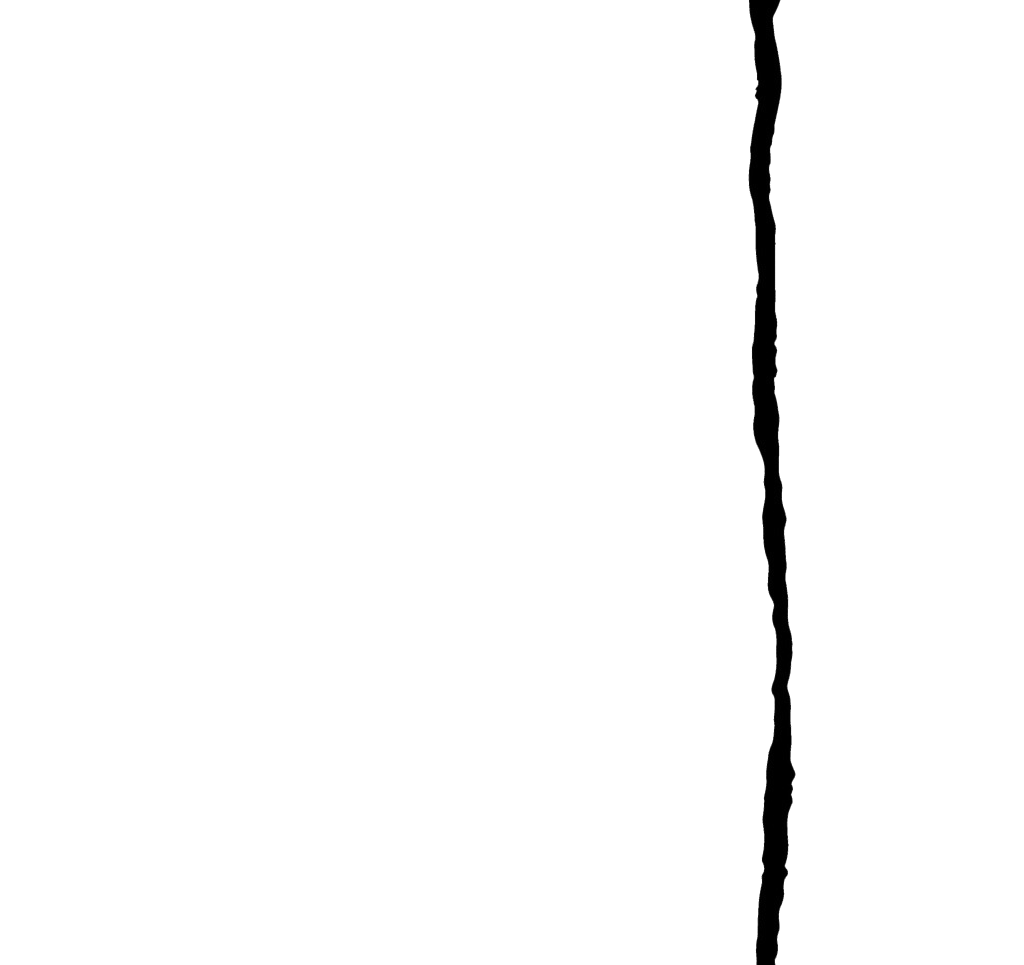 单击此处添加文本
单击此处添加文本
单击此处添加文本
单击此处添加文本
单击此处添加文本
单击此处添加文本
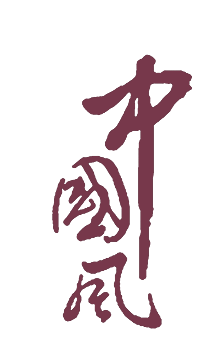 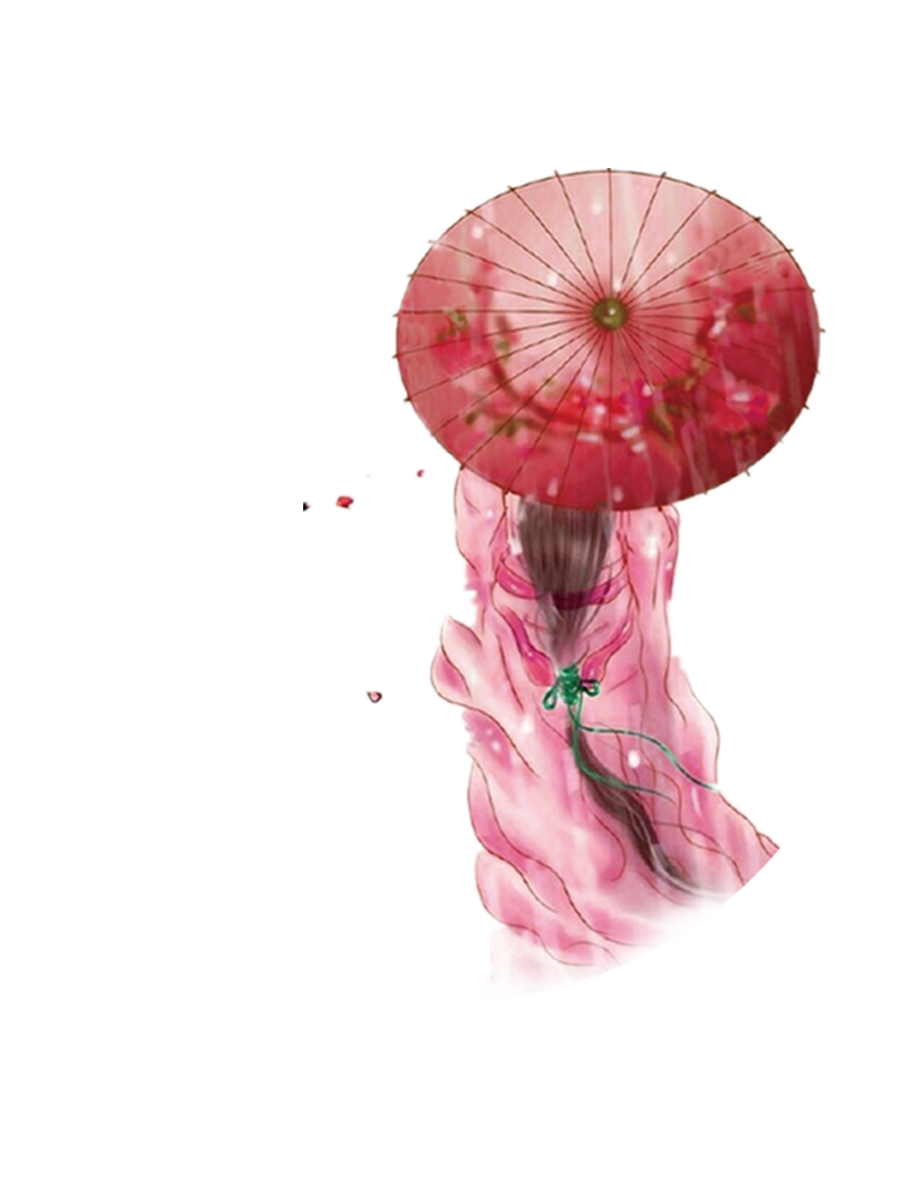 请在此处添加详细描述文本，尽量与标题文本语言风格相符合，语言描述尽量简洁生动。请在此处添加详细描述文本，尽量与标题文本语言风格相符合，语言描述尽量简洁生动。
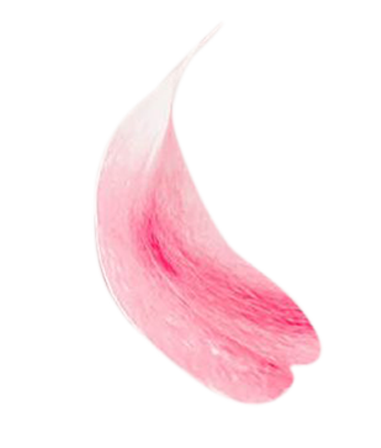 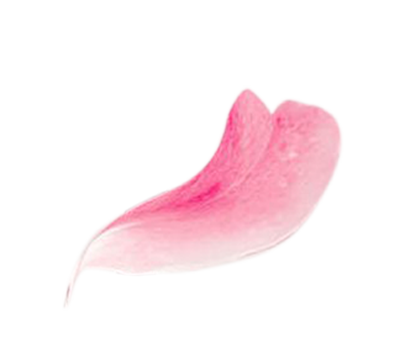 肆
请在此处添加详细描述文本，尽量与标题文本语言风格相符合，语言描述尽量简洁生动。请在此处添加详细描述文本，尽量与标题文本语言风格相符合，语言描述尽量简洁生动。
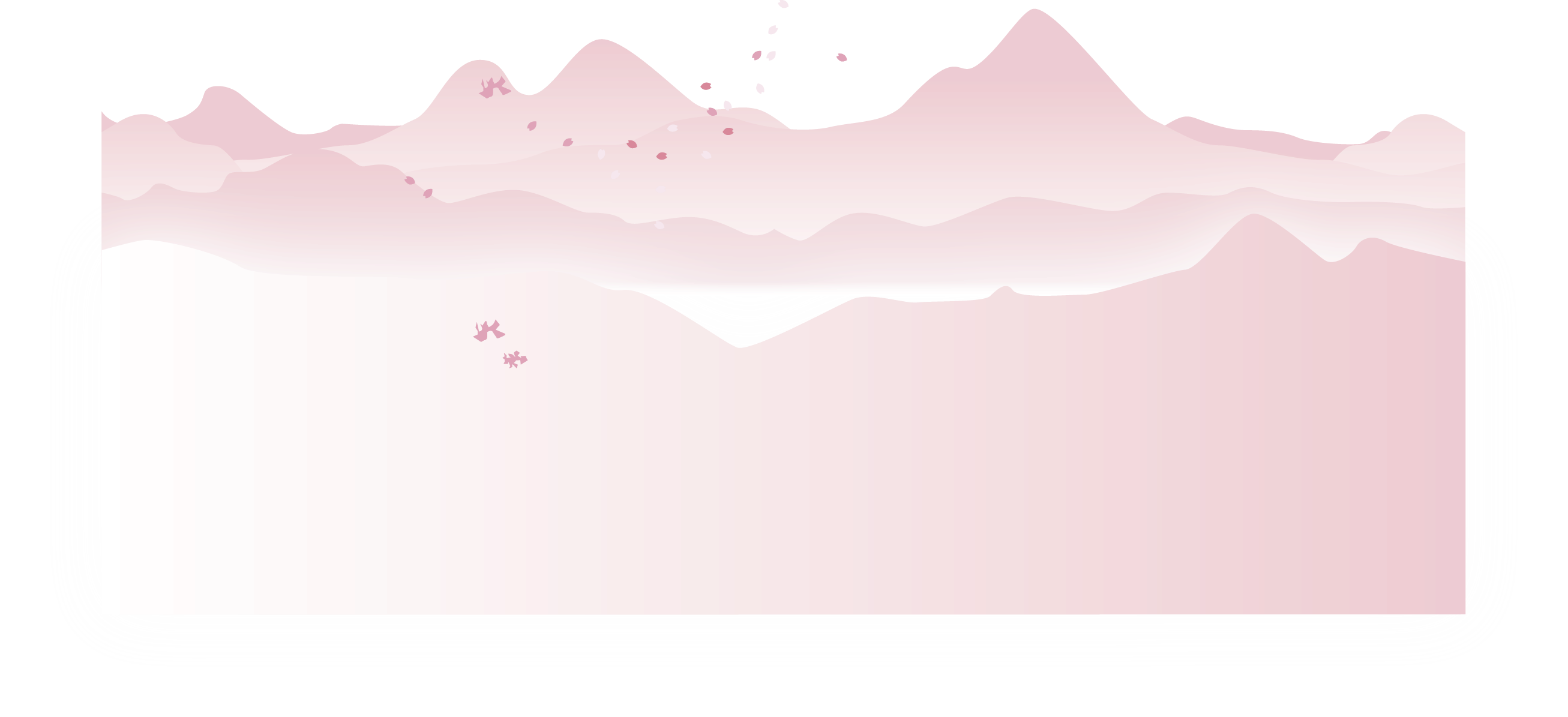 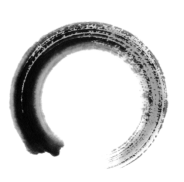 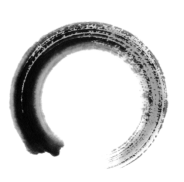 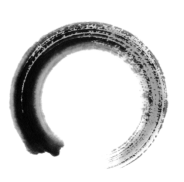 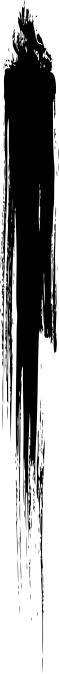 添加文本
添加文本
添加文本
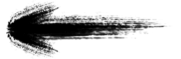 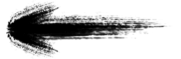 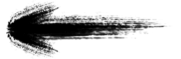 单击此处添加文本
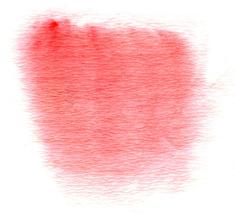 标题
请输入文本内容请输入文本内容
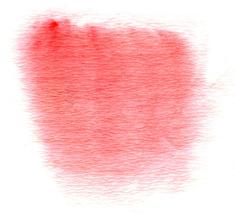 标题
请输入文本内容请输入文本内容
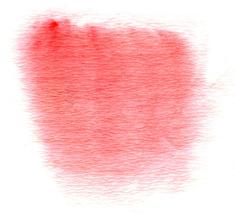 标题
请输入文本内容请输入文本内容
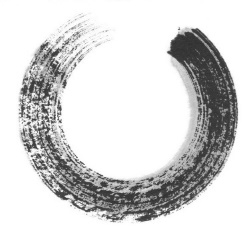 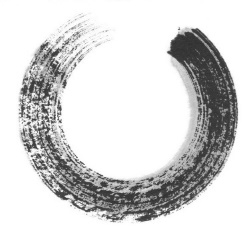 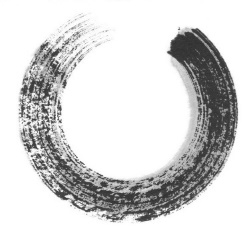 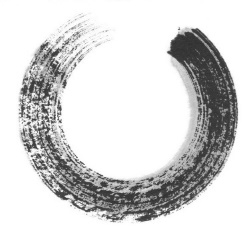 贰
叁
肆
壹
请输入文本内容
请输入文本内容
请输入文本内容
请输入文本内容
请输入文本内容
请输入文本内容
请输入文本内容
请输入文本内容
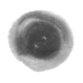 一
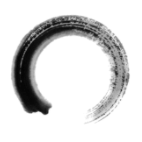 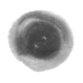 二
单击此处添加文字
添加文字
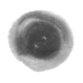 三
单击此处添加文字
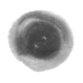 四
单击此处添加文字
单击此处添加文字
谢谢
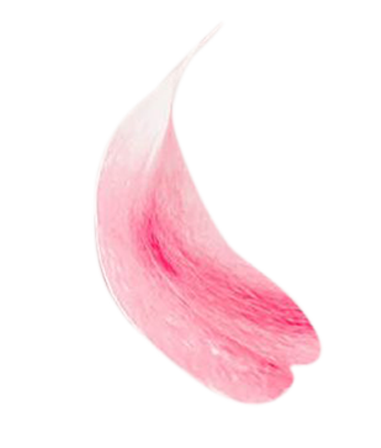 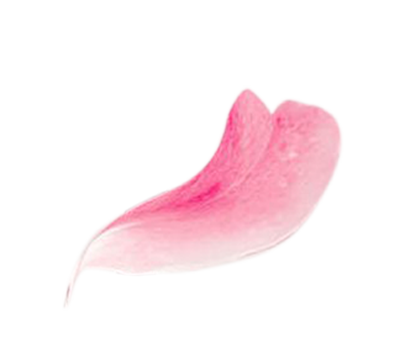 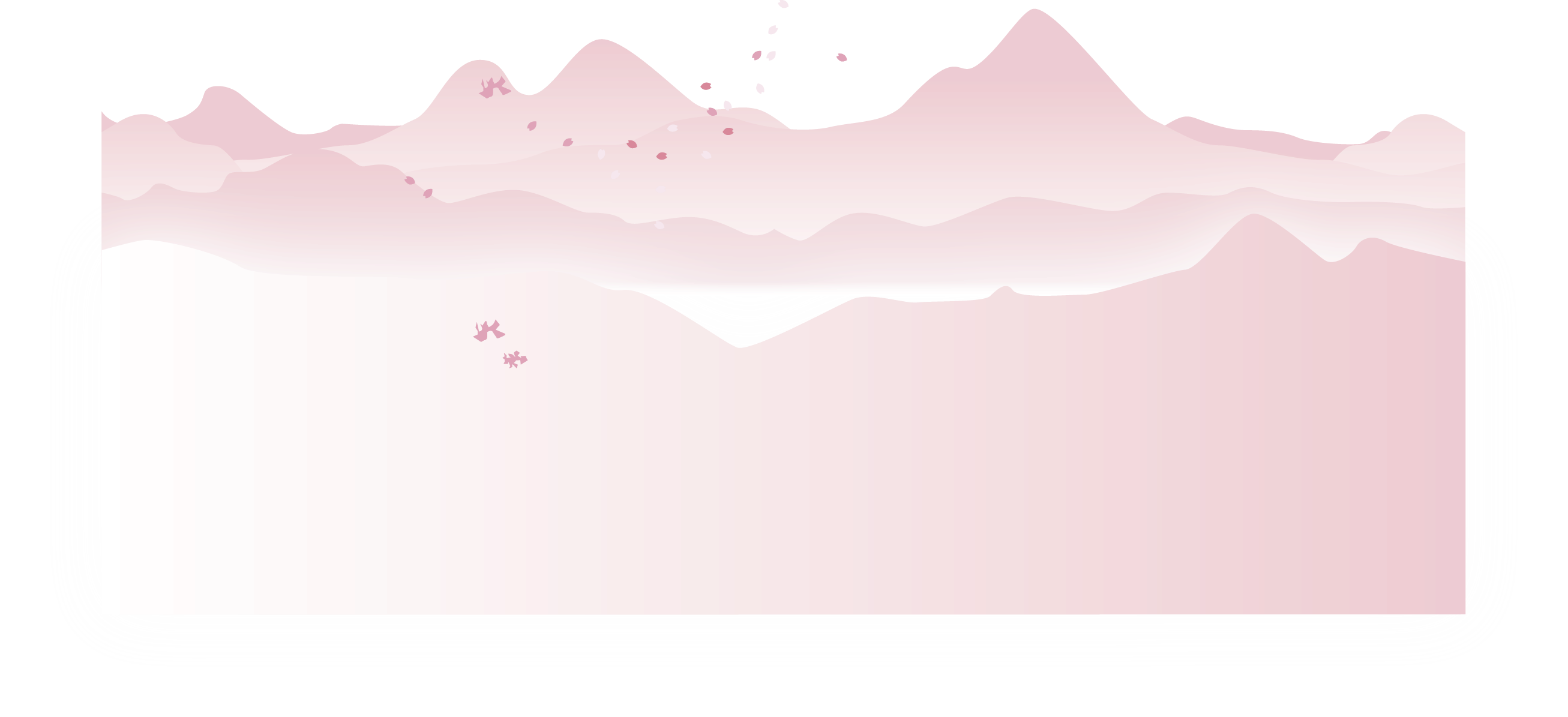